Štúdium metabolizmu a dysfunkcie mitochondrií v intaktných bunkách pomocou fluorescenčných signálov
Silvia Sokolová
Školiteľ: RNDr. Katarína Štroffeková, CSc.
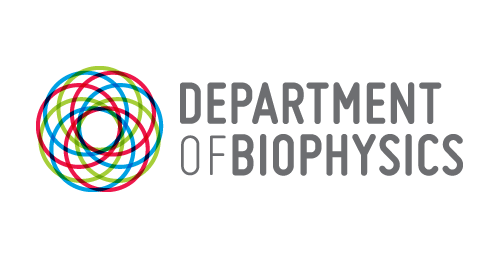 Motivácia a ciele práce
Fotodynamická terapia (PDT) je alternatívnou metódou liečby ťažko zvládnuteľných typov rakoviny
je veľmi dôležité poznať účinky komponentov, hlavne fotosenzibilizátorov
oxidačný stres spôsobený  prostredníctvom PDT bol predmetom nášho záujmu
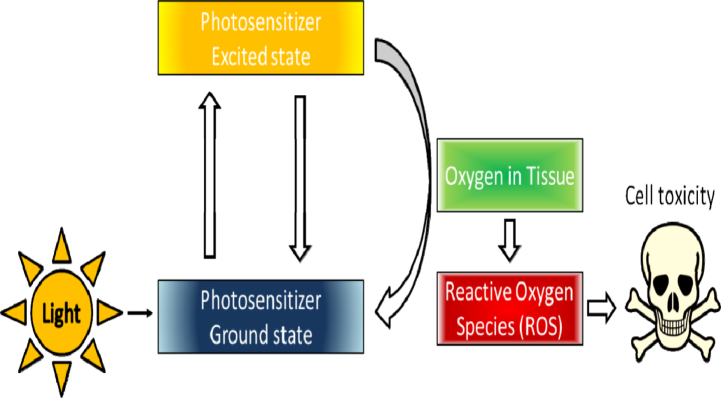 Ciele práce:
Sledovanie fyziologických procesov a ich kontrolných mechanizmov programovanej bunkovej smrti (apoptózy) 
Pozorovanie mitochondriálnej dynamiky a potenciálu
Vzťah medzi  morfológiou a funkciou mitochondrií
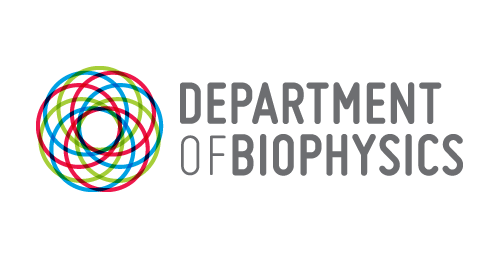 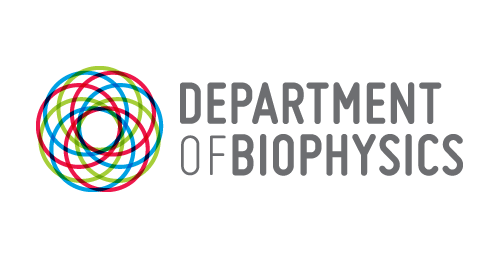 Metodika
Fluorescenčná konfokálna mikroskopia
Rhodamín 123
MitoSOX Red
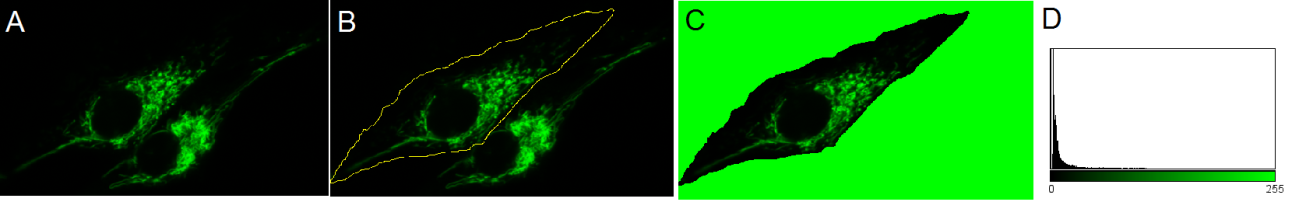 Sledovanie metabolických procesov pomocou platničkového respirometra
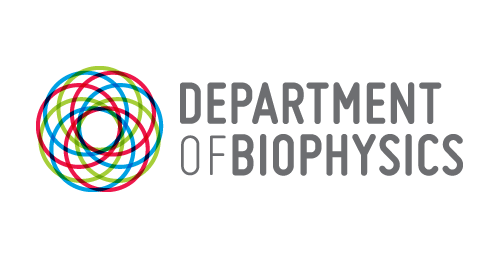 Zmeny v mitochondriálnom potenciále
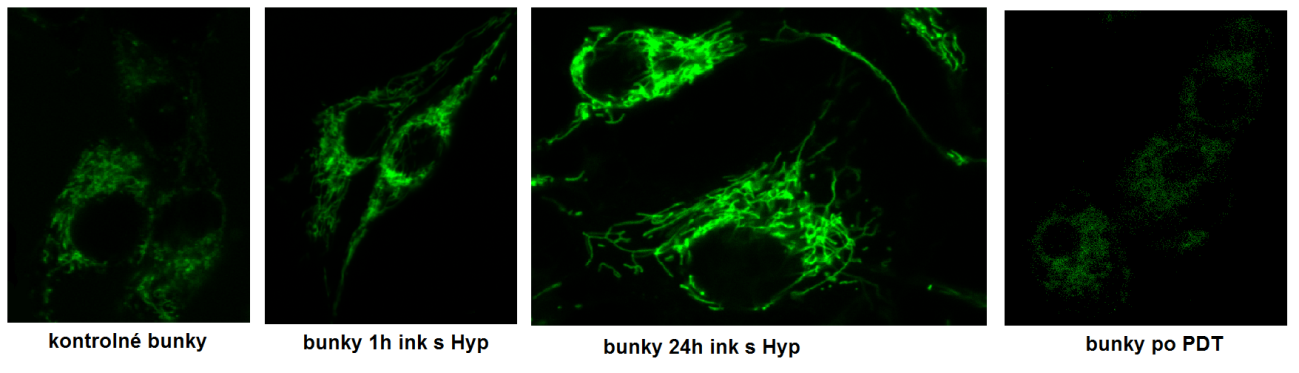 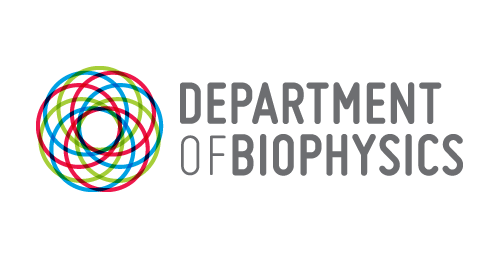 Membránový potenciál
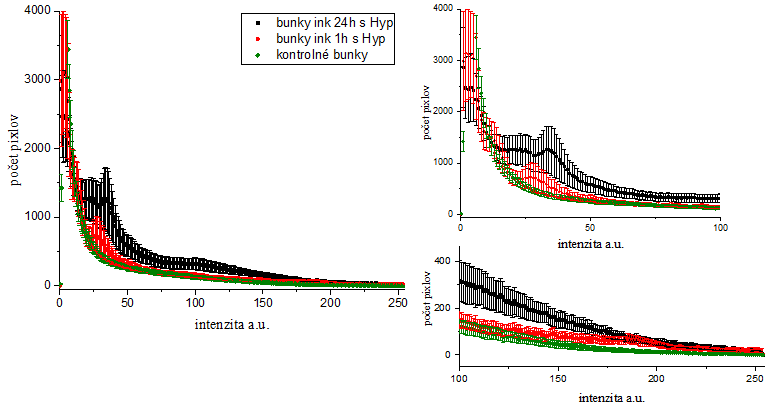 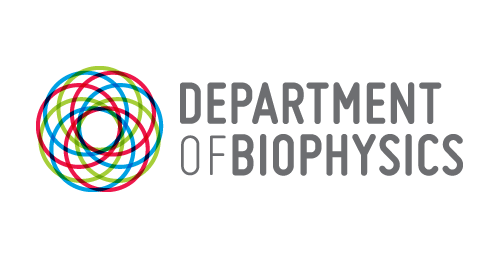 Detekcia oxidačného stresu
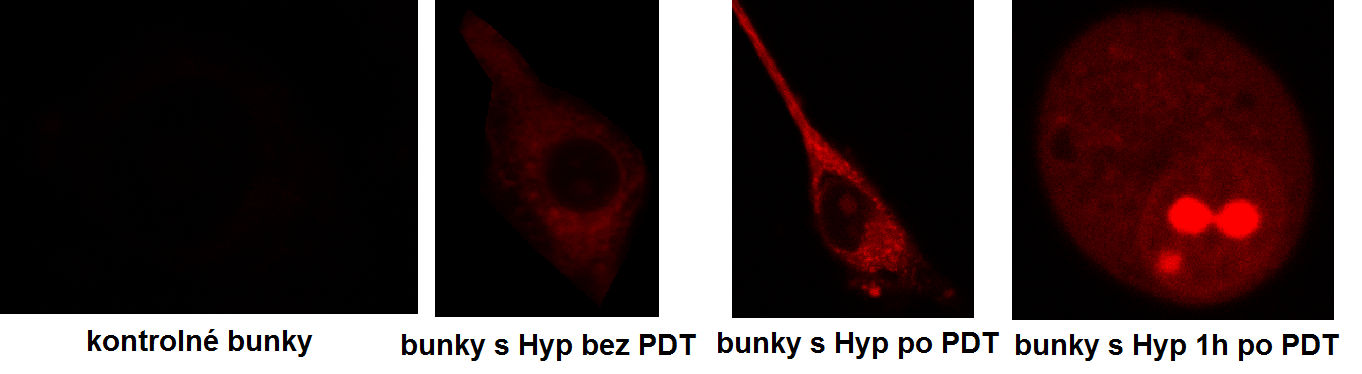 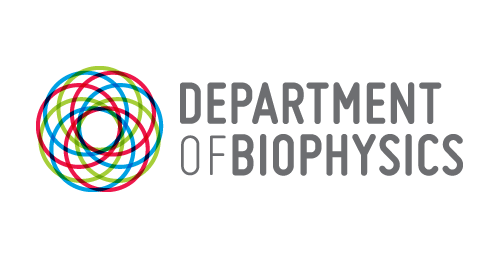 SeahorseBioscience
OCR - rýchlosť spotreby kyslíka
ECAR - rýchlosť extracelulárnej acidifikácie
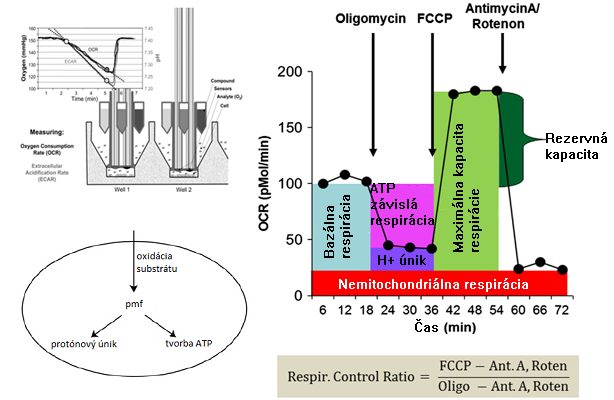 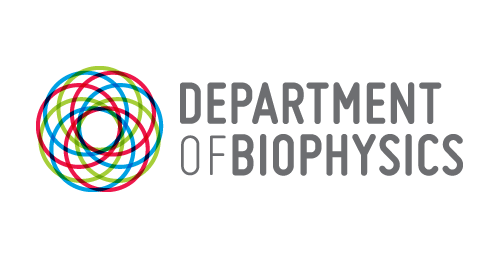 SeahorseBioscience
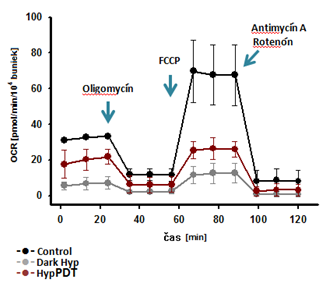 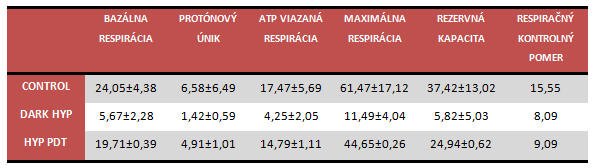 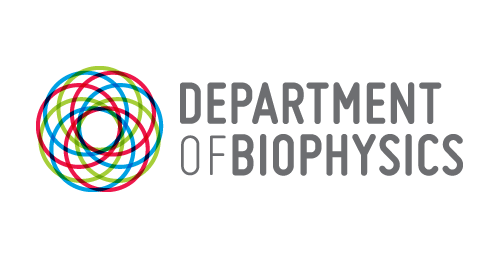 SeahorseBioscience
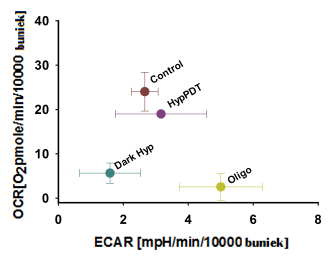 Prevzaté a upravené z KRAMER 2014
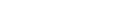 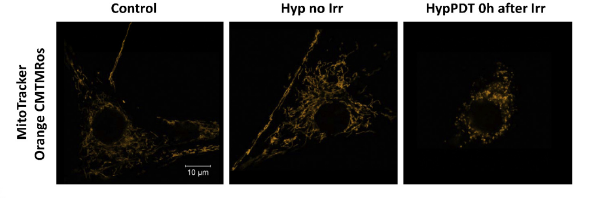 L. Dzurová et al.  Photodiagnosis and Photodynamic Therapy (2014) 11, 213—226
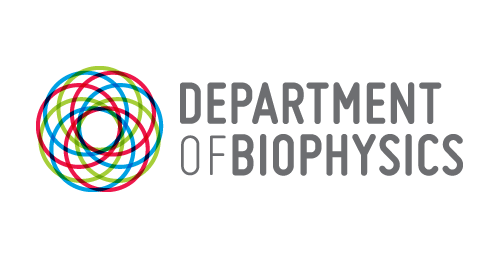 Záver
Prítomnosť Hyp bez ožiarenia a HypPDT  v U87 MG bunkách výrazne ovplyvňujú mitochondriálny membránový potenciál: 
Hyp bez PDT spôsobuje hyperpolarizáciu, ktorá narastá s dĺžkou inkubácie buniek U87 MG s Hyp
HypPDT spôsobuje depolarizáciu 
Prítomnosť Hyp bez ožiarenia v U87 MG bunkách spôsobuje produkciu superoxidu v mitochondriách a HypPDT  spôsobuje ďalší nárast superoxidu, čo vyvoláva v bunkách oxidačný stres.
Prítomnosť Hyp bez ožiarenia znižuje metabolizmus buniek U87 MG.
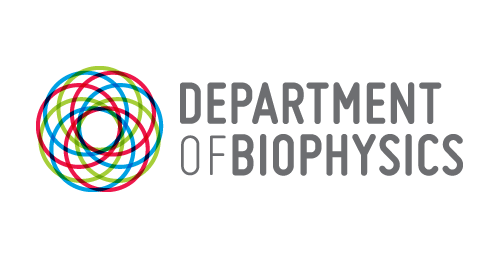 Poďakovanie
Chcela by som sa poďakovať mojej školiteľke RNDr. Kataríne Štroffekovej, CSc. za jej ochotu, pomoc, odborné vedenie a rady pri písaní tejto práce. Ďalej by som sa chcela poďakovať RNDr. Veronike Huntošovej, PhD. za jej pomoc pri analyzovaní výsledkov a Mgr. Lenke Koptašíkovej za jej pomoc pri experimentoch.

Financovanie výskumu umožnili nasledovné agentúry: EU 7FP granty PIRG06-GA-2009-256580 a CELIM 316310; VEGA -1-0111-12, VEGA 1-0425-15 a VEGA 2-0110-15; a projekty APVV-0134-11 a APVV-0242-11.
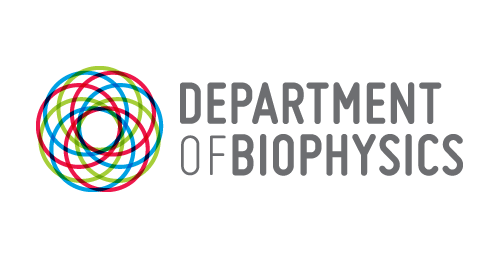 Ďakujem za pozornosť
Circuits of protonmotive force
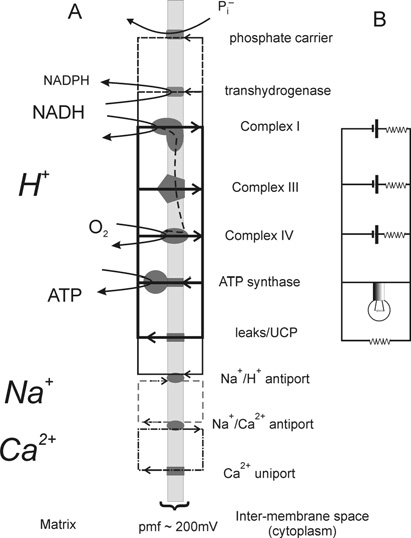 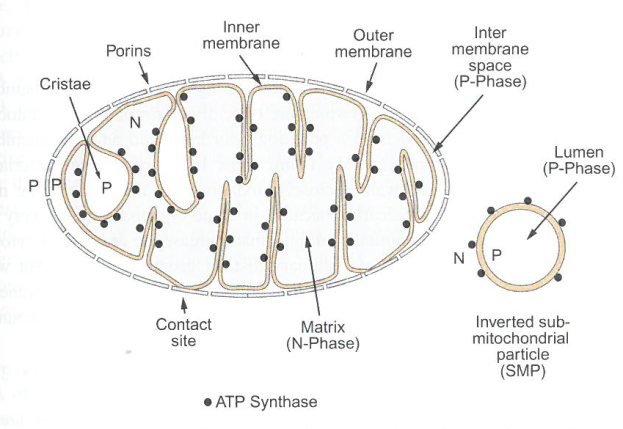 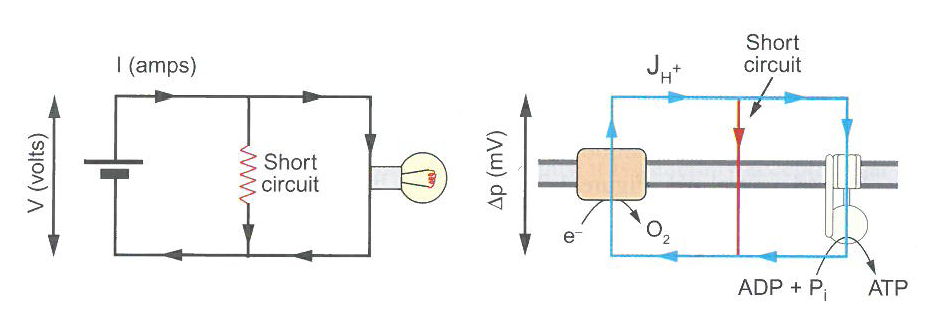 Analogy to electrical circuit obeying  the Ohm law I=V/R :
Open circuit = no respiration, zero current, potential is maximal
Closed circuit = respiration, current flows, potential decreases and ATP is synthesised
Short circuit = addition of protonofore, potential is low, respiration high
pmf = D p = ψm − 61.5 log10 pH, 

where  Ψm = 61.5 log10 [C+in]/ [C+out]
Nicholls D.G. and S.J. Ferguson: Bioenergetics 4, Academic Press 2013